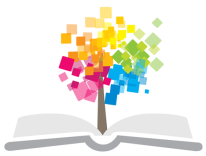 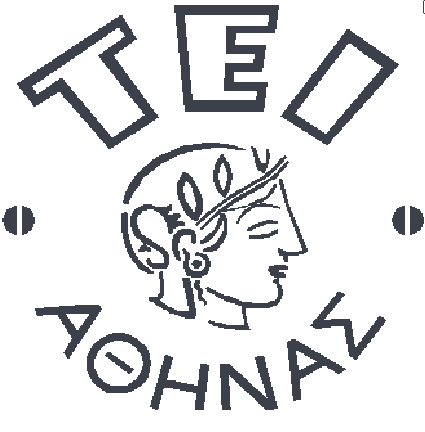 Ανοικτά Ακαδημαϊκά Μαθήματα στο ΤΕΙ Αθήνας
Φυσική (Θ)
Ενότητα : Δυνάμεις – Έργο – Ισχύς 
Αικατερίνη Σκουρολιάκου, Επίκουρη Καθηγήτρια
Τμήμα Μηχανικών Ενεργειακής Τεχνολογίας ΤΕ
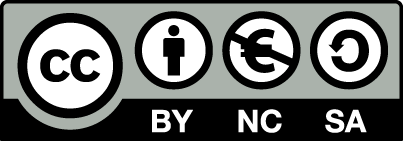 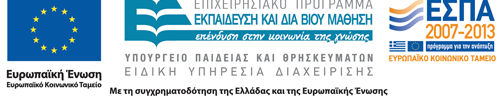 Δύναμη: αλληλεπίδραση μεταξύ δύο σωμάτων ή μεταξύ ενός σώματος και του περιβάλλοντός του (πεδίο δυνάμεων).
Δυνάμεις επαφής.
Τριβή.
Τάσεις.
Βάρος.
Μέτρο και φορά.
Συμβολίζεται με F, μονάδα μέτρησης Newton (N).
Το σύνολο των δυνάμεων που ασκούνται σε ένα σώμα έχει το ίδιο αποτέλεσμα με τη δύναμη που αποτελεί το διανυσματικό άθροισμά τους.
1
Εργάτης σπρώχνει ένα κιβώτιο ασκώντας τη δύναμη F που φαίνεται στο σχήμα, βρείτε τις συνιστώσες της.
F
450
2
Δύο δυνάμεις F έχουν το ίδιο μέτρο.  Ποια είναι η γωνία μεταξύ τους αν το άθροισμά τους είναι:
2F
0
3
Όταν η συνισταμένη δύναμη που ασκείται σε ένα σώμα είναι μηδέν, αυτό κινείται με σταθερή ή μηδενική ταχύτητα και μηδενική επιτάχυνση.
Κατάσταση ισορροπίας
Αν η συνισταμένη δύναμη που ασκείται σε ένα σώμα δεν είναι μηδέν, το σώμα επιταχύνεται.  Η φορά της επιτάχυνσης είναι ίδια με αυτή της συνισταμένης δύναμης.
Αν ένα σώμα Α ασκεί δύναμη σε ένα σώμα Β (δράση) τότε και το Β ασκεί δύναμη στο Α (αντίδραση).  Αυτές οι δύο δυνάμεις είναι ίσες σε μέτρο, έχουν αντίθετη φορά και ασκούνται σε διαφορετικά σώματα.
4
Αυτοκινητάκι μάζας 4,5 kg επιταχύνεται κατά μήκος του χ άξονα.  Στο διάγραμμα φαίνεται η επιτάχυνση σε σχέση με το χρόνο. 
Ποια είναι η μέγιστη δύναμη που ασκείται στο αυτοκίνητο;  
Πότε ασκείται;  
Για ποιο χρονικό διάστημα η δύναμη που ασκείται είναι σταθερή;;
Πότε η δύναμη είναι ίση με το μηδέν;
5
Γάτα  μάζας 2,75kg κινείται κατά τον χ-άξονα.  Η ταχύτητά της σε σχέση με το χρόνο φαίνεται στο διάγραμμα.  
Ποια η μέγιστη δύναμη που ασκείται στη γάτα; 
Πότε ασκείται; 
Πότε η δύναμη είναι μηδέν;
Πόση είναι η δύναμη στα 8,5s;
6
Πως αλλάζουν η ταχύτητα και η επιτάχυνση μετά από αυτό το σημείο;
7
Σφαίρα κινείται με ταχύτητα 250m/s. Η μάζα της είναι 1,8g.  Χτυπάει σε κορμό δέντρου και καρφώνεται σε βάθος 0,130m.  Έστω ότι η δύναμη επιβράδυνσης είναι σταθερή.  Πόση ώρα χρειάζεται η σφαίρα για να σταματήσει; Πόση δύναμη της ασκεί το δέντρο;
8
Οι μηχανές ενός πετρελαιοφόρου  έχουν χαλάσει και ο αέρας το σπρώχνει πάνω σε ύφαλο με σταθερή ταχύτητα 1,5m/s.  Όταν το πλοίο είναι 500m από τον ύφαλο ο αέρας πέφτει και οι μηχανές επαναλειτουργούν.  Η επιλογή είναι να επιταχύνει το πλοίο προς την αντίθετη κατεύθυνση.  Η μάζα του πλοίου είναι 3,6×107 kg και η δύναμη που ασκούν οι μηχανές είναι 8×104Ν.  Θα γλιτώσει το πλοίο;
Εάν όχι το πετρέλαιο είναι ασφαλές; Το κύτος μπορεί να αντέξει σύγκρουση με ταχύτητα έως 0,2m/s.
9
Κουβάς 4,8 kg επιταχύνεται προς τα πάνω δεμένος με σκοινί, του οποίου η δύναμη θραύσης είναι 75Ν.  Ποια η μέγιστη επιτάχυνση για να μη σπάσει το σκοινί;
10
Συντελεστής τριβής ολίσθησης μκ
Συντελεστής στατικής τριβής μσ

Η τριβή και η κάθετη δύναμη οφείλονται σε διαμοριακές δυνάμεις (ηλεκτροστατικής φύσης).
11
Τ: Ασκούμενη δύναμη
fs: στατική τριβή
fκ: τριβή ολίσθησης
f=μn
Τριβή κύλισης: η απαιτούμενη οριζόντια δύναμη για να διατηρείται σταθερή η ταχύτητα ενός σώματος σε δεδομένη επιφάνεια, προς την κάθετη δύναμη που ασκείται στο σώμα από την επιφάνεια.
12
Δυνάμεις αντίστασης: Αντίσταση στην κίνηση σώματος σε ρευστά (υγρά ή αέρια).
Για χαμηλές ταχύτητες: f=κu, κ εξαρτάται από το σχήμα και το μέγεθος του σώματος και ιδιότητες τού ρευστού.
Για υψηλές ταχύτητες: f=Du2, D εξαρτάται από το σχήμα και το μέγεθος του σώματος και την πυκνότητα του αέρα.
13
u
FΑ
t
y
α
Β
t
t
Ποια η οριακή ταχύτητα στις δύο περιπτώσεις δυνάμεων αντίστασης;
14
Προσπαθείτε να μετακινήσετε ένα κουτί βάρους 500Ν σε επίπεδο πάτωμα.  Για να αρχίσει να κινείται πρέπει να ασκήσετε οριζόντια δύναμη 230Ν.  Όταν αρχίζει η κίνηση η απαραίτητη δύναμη για να κινείται με σταθερή ταχύτητα είναι 200Ν.  Ποιοι οι συντελεστές στατικής τριβής και τριβής ολίσθησης;
Αν η δύναμη που ασκείτε σχηματίζει γωνία 400 με την οριζόντια διεύθυνση είναι ευκολότερο ή δυσκολότερο να τραβήξετε το κουτί;
15
Δεδομένα: 
ακτίνα R, 
συντελεστής στατικής τριβής μσ.
Ζητείται η umax.
Τι αλλάζει για κλίση γωνίας β;
16
Για να σπρώξετε ένα κιβώτιο με σταθερή ταχύτητα σε οριζόντιο πάτωμα πρέπει να ασκήσετε δύναμη 160Ν. Ο συντελεστής τριβής ολίσθησης είναι 0,47.
Αν τοποθετήστε το κιβώτιο πάνω σε καροτσάκι βάρους 5,3kg, με συντελεστή τριβής κύλισης 0,018 τι επιτάχυνση θα έχει το καροτσάκι με τη δύναμη των 160Ν;
17
Οι διαστημικοί σταθμοί περιστρέφονται γύρω από ένα νοητό κέντρο με σταθερό ρυθμό, δημιουργώντας έτσι τεχνητή βαρύτητα.  Αν η διάμετρος του σταθμού είναι 800m πόσες στροφές το λεπτό είναι απαραίτητες ώστε η βαρύτητα να είναι 9,8m/s2;
18
Το σώμα Α ζυγίζει 1,2Ν και το σώμα Β 3,6Ν.  Ο συντελεστής τριβής ολίσθησης μεταξύ όλων των επιφανειών είναι 0,3. Βρείτε το μέτρο της οριζόντιας δύναμης F για να σύρουμε το Β προς τα αριστερά με σταθερή ταχύτητα εάν το Α 
κινείται μαζί με το Β,
είναι δεμένο.
19
Έργο W
Σταθερή δύναμη F που μετακινεί σώμα για διάστημα s (χωρίς περιστροφή).
Όπου φ η γωνία που σχηματίζει η δύναμη με την μετατόπιση.
Μονάδα μέτρησης Joule.
Μονόμετρο μέγεθος.
20
u
u
F
F
u
Το έργο που παράγει μια δύναμη μπορεί να είναι:
θετικό
αρνητικό
F
μηδέν
21
Υπολογίζω έργο πολλών δυνάμεων σε ένα σώμα:
Έργο κάθε δύναμης και άθροισμα έργων.
Υπολογισμός έργου συνισταμένης δύναμης.
22
Τα δύο βάρη συνδέονται με αβαρές νήμα μέσω επίσης αβαρούς τροχαλίας. Το βάρος των 20Ν μετακινείται με σταθερή ταχύτητα 0,75m δεξιά. Πόσο έργο παράγεται στο βάρος των 12N από τη βαρύτητα και την τάση του νήματος στο βάρος των 20 Ν από τη βαρύτητα, την τάση του νήματος, την τριβή και την κάθετη δύναμη.
Ποιο το συνολικό έργο σε κάθε βάρος;
23
Μπάλα βάρους 0,8kg είναι δεμένη σε νήμα μήκους 1,6m και περιστρέφεται κάθετα.  Στη διάρκεια ενός πλήρους κύκλου πόσο έργο παράγεται στη μπάλα από το βάρος της και από την τάση του νήματος;
Πόσο είναι το έργο αν υπολογίσετε μόνο το ημικύκλιο από το χαμηλότερο στο ψηλότερο σημείο της τροχιάς;
24
Κινητική ενέργεια
25
Στη διάρκεια επιχείρησης διάσωσης πρέπει να ωθήσετε κουτί με προμήθειες σε κεκλιμένη πλαγιά κλίσης α για να φτάσει σε ύψος h από τη βάση της πλαγιάς. Η πλαγιά έχει χαμηλό συντελεστή τριβής μκ.
Ποια η ελάχιστη ταχύτητα που πρέπει να έχει το κουτί  (g,h,μκ,α γνωστά).
26
Αυτοκίνητο σταματάει σε απόσταση D λόγω σταθερής τριβής. Πώς μεταβάλλεται το D αν:
Τριπλασιαστεί η αρχική ταχύτητα.
Τριπλασιαστεί η δύναμη τριβής.
27
F
dx
x
Μεταβλητή δύναμη – Ευθύγραμμη κίνηση
Σε διάγραμμα δύναμης μετατόπισης το έργο είναι ίσο με το εμβαδόν της περιοχής κάτω από την καμπύλη μεταξύ των δύο θέσεων.
28
Η δύναμη που ασκείται σε ένα σώμα σε σχέση με τη θέση δίνεται από το διάγραμμα. Υπολογίστε το έργο της δύναμης F:
από τα 0 στα 3m
από τα 3 στα 4m
από τα 4 στα 7m
από τα 0 στα 7m
29
Ισχύς
Watt, 1hp=746W
30
Σε διπλό ποδήλατο οι αναβάτες πρέπει να υπερνικήσουν δύναμη 165Ν ώστε να κινούνται με σταθερή ταχύτητα 9m/s.  Πόση ισχύ πρέπει να παράγει ο καθένας σε watt και hp;
31
Ανεβάζετε κιβώτια μάζας 30kg σε ύψος 0,9m. Πόσα κουτιά πρέπει να ανεβάζετε κάθε λεπτό για να δουλεύετε με ισχύ 100W;
32
Ένα φράγμα έχει μήκος 1270m και ύψος 170m. Η παραγόμενη ηλεκτρική ισχύς στη βάση του φράγματος είναι 2000MW. Πόσα κυβικά μέτρα νερό πρέπει να  πέφτουν απο την κορυφή του φράγματος το δευτερόλεπτο, εάν το 92% του έργου της βαρύτητας στο νερό μετατρέπεται σε ηλεκτρική ενέργεια; (Ένα κυβικό μέτρο νερού ζυγίζει έναν τόνο)
33
Η ανθρώπινη καρδιά λειτουργεί σαν αντλία. Κάθε μέρα διαχειρίζεται 7500l αίματος. 
Θεωρήστε ότι το έργο που παράγει η καρδιά είναι ίσο με το έργο που χρειάζεται για να ανέβει αυτή η ποσότητα αίματος σε ύψος 1,63m.  Η πυκνότητα του αίματος είναι 1,05×105kg/m3.  
Πόσο έργο παράγει η καρδιά σε μια ημέρα;  
Ποια η ισχύς της;
34
Τέλος Ενότητας
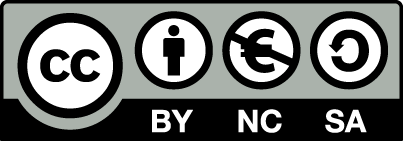 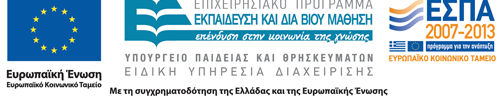 Σημειώματα
Σημείωμα Αναφοράς
Copyright Τεχνολογικό Εκπαιδευτικό Ίδρυμα Αθήνας, Αικατερίνη Σκουρολιάκου 2014. Αικατερίνη Σκουρολιάκου. «Φυσική (Θ). Ενότητα : Δυνάμεις – Έργο – Ισχύς». Έκδοση: 1.0. Αθήνα 2014. Διαθέσιμο από τη δικτυακή διεύθυνση: ocp.teiath.gr.
Σημείωμα Αδειοδότησης
Το παρόν υλικό διατίθεται με τους όρους της άδειας χρήσης Creative Commons Αναφορά, Μη Εμπορική Χρήση Παρόμοια Διανομή 4.0 [1] ή μεταγενέστερη, Διεθνής Έκδοση.   Εξαιρούνται τα αυτοτελή έργα τρίτων π.χ. φωτογραφίες, διαγράμματα κ.λ.π., τα οποία εμπεριέχονται σε αυτό. Οι όροι χρήσης των έργων τρίτων επεξηγούνται στη διαφάνεια  «Επεξήγηση όρων χρήσης έργων τρίτων». 
Τα έργα για τα οποία έχει ζητηθεί και δοθεί άδεια  αναφέρονται στο «Σημείωμα  Χρήσης Έργων Τρίτων».
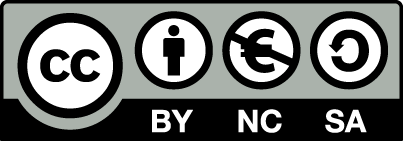 [1] http://creativecommons.org/licenses/by-nc-sa/4.0/ 
Ως Μη Εμπορική ορίζεται η χρήση:
που δεν περιλαμβάνει άμεσο ή έμμεσο οικονομικό όφελος από την χρήση του έργου, για το διανομέα του έργου και αδειοδόχο
που δεν περιλαμβάνει οικονομική συναλλαγή ως προϋπόθεση για τη χρήση ή πρόσβαση στο έργο
που δεν προσπορίζει στο διανομέα του έργου και αδειοδόχο έμμεσο οικονομικό όφελος (π.χ. διαφημίσεις) από την προβολή του έργου σε διαδικτυακό τόπο
Ο δικαιούχος μπορεί να παρέχει στον αδειοδόχο ξεχωριστή άδεια να χρησιμοποιεί το έργο για εμπορική χρήση, εφόσον αυτό του ζητηθεί.
Επεξήγηση όρων χρήσης έργων τρίτων
Δεν επιτρέπεται η επαναχρησιμοποίηση του έργου, παρά μόνο εάν ζητηθεί εκ νέου άδεια από το δημιουργό.
©
διαθέσιμο με άδεια CC-BY
Επιτρέπεται η επαναχρησιμοποίηση του έργου και η δημιουργία παραγώγων αυτού με απλή αναφορά του δημιουργού.
διαθέσιμο με άδεια CC-BY-SA
Επιτρέπεται η επαναχρησιμοποίηση του έργου με αναφορά του δημιουργού, και διάθεση του έργου ή του παράγωγου αυτού με την ίδια άδεια.
διαθέσιμο με άδεια CC-BY-ND
Επιτρέπεται η επαναχρησιμοποίηση του έργου με αναφορά του δημιουργού. 
Δεν επιτρέπεται η δημιουργία παραγώγων του έργου.
διαθέσιμο με άδεια CC-BY-NC
Επιτρέπεται η επαναχρησιμοποίηση του έργου με αναφορά του δημιουργού. 
Δεν επιτρέπεται η εμπορική χρήση του έργου.
Επιτρέπεται η επαναχρησιμοποίηση του έργου με αναφορά του δημιουργού.
και διάθεση του έργου ή του παράγωγου αυτού με την ίδια άδεια
Δεν επιτρέπεται η εμπορική χρήση του έργου.
διαθέσιμο με άδεια CC-BY-NC-SA
διαθέσιμο με άδεια CC-BY-NC-ND
Επιτρέπεται η επαναχρησιμοποίηση του έργου με αναφορά του δημιουργού.
Δεν επιτρέπεται η εμπορική χρήση του έργου και η δημιουργία παραγώγων του.
διαθέσιμο με άδεια 
CC0 Public Domain
Επιτρέπεται η επαναχρησιμοποίηση του έργου, η δημιουργία παραγώγων αυτού και η εμπορική του χρήση, χωρίς αναφορά του δημιουργού.
Επιτρέπεται η επαναχρησιμοποίηση του έργου, η δημιουργία παραγώγων αυτού και η εμπορική του χρήση, χωρίς αναφορά του δημιουργού.
διαθέσιμο ως κοινό κτήμα
χωρίς σήμανση
Συνήθως δεν επιτρέπεται η επαναχρησιμοποίηση του έργου.
Διατήρηση Σημειωμάτων
Οποιαδήποτε αναπαραγωγή ή διασκευή του υλικού θα πρέπει να συμπεριλαμβάνει:
το Σημείωμα Αναφοράς
το Σημείωμα Αδειοδότησης
τη δήλωση Διατήρησης Σημειωμάτων
το Σημείωμα Χρήσης Έργων Τρίτων (εφόσον υπάρχει)
μαζί με τους συνοδευόμενους υπερσυνδέσμους.
Χρηματοδότηση
Το παρόν εκπαιδευτικό υλικό έχει αναπτυχθεί στo πλαίσιo του εκπαιδευτικού έργου του διδάσκοντα.
Το έργο «Ανοικτά Ακαδημαϊκά Μαθήματα στο ΤΕΙ Αθηνών» έχει χρηματοδοτήσει μόνο την αναδιαμόρφωση του εκπαιδευτικού υλικού. 
Το έργο υλοποιείται στο πλαίσιο του Επιχειρησιακού Προγράμματος «Εκπαίδευση και Δια Βίου Μάθηση» και συγχρηματοδοτείται από την Ευρωπαϊκή Ένωση (Ευρωπαϊκό Κοινωνικό Ταμείο) και από εθνικούς πόρους.
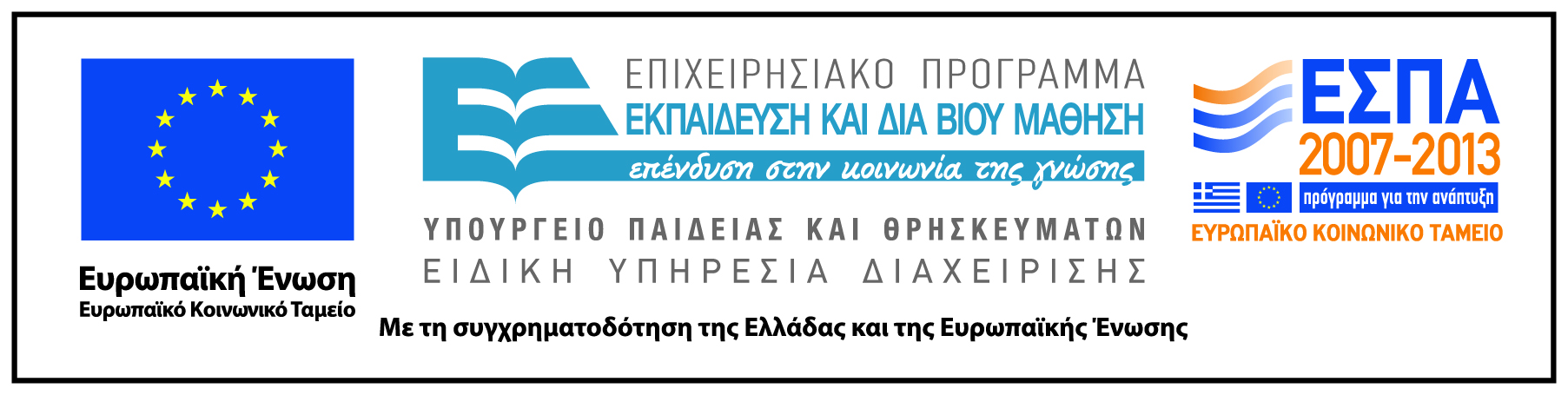